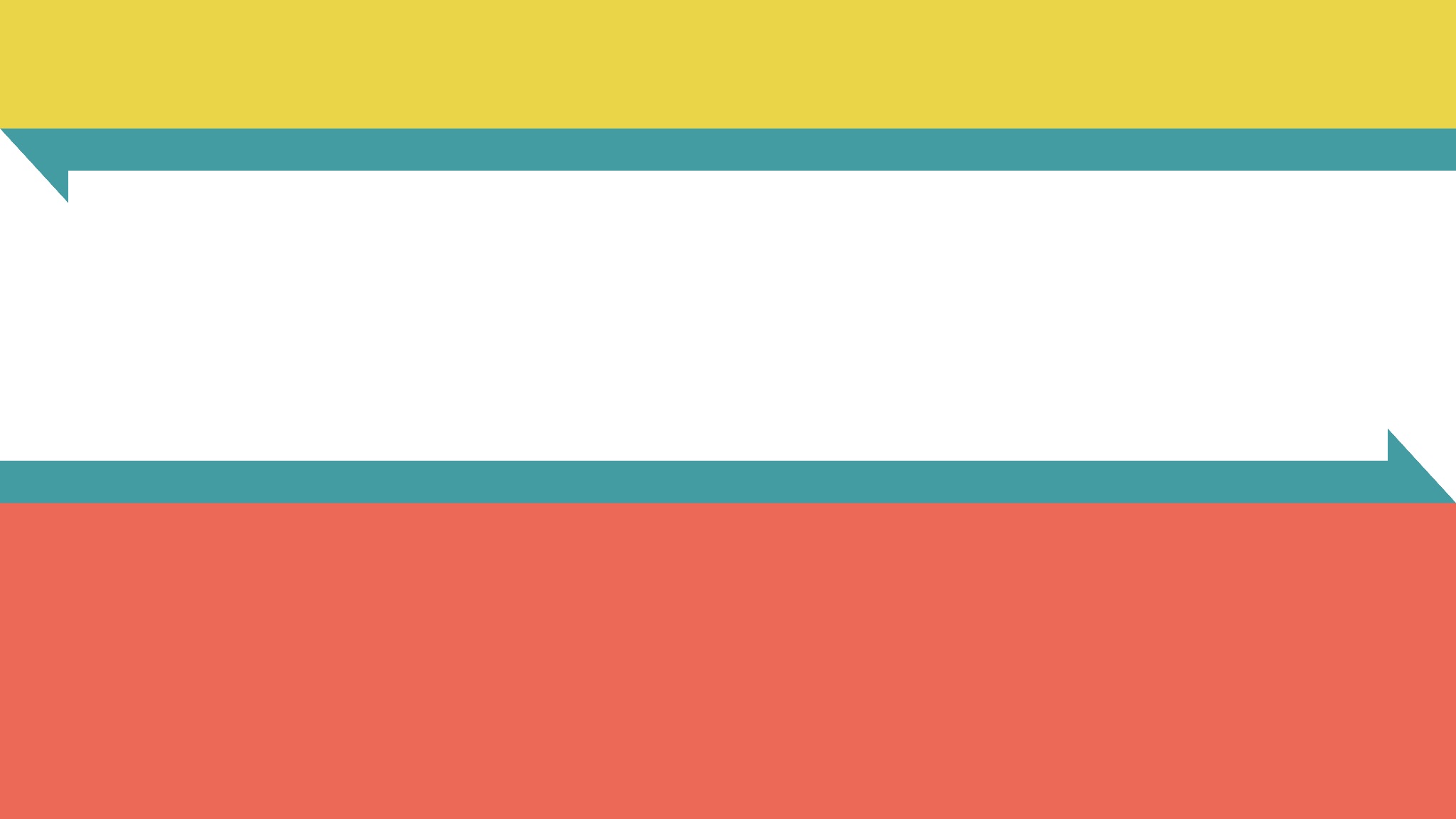 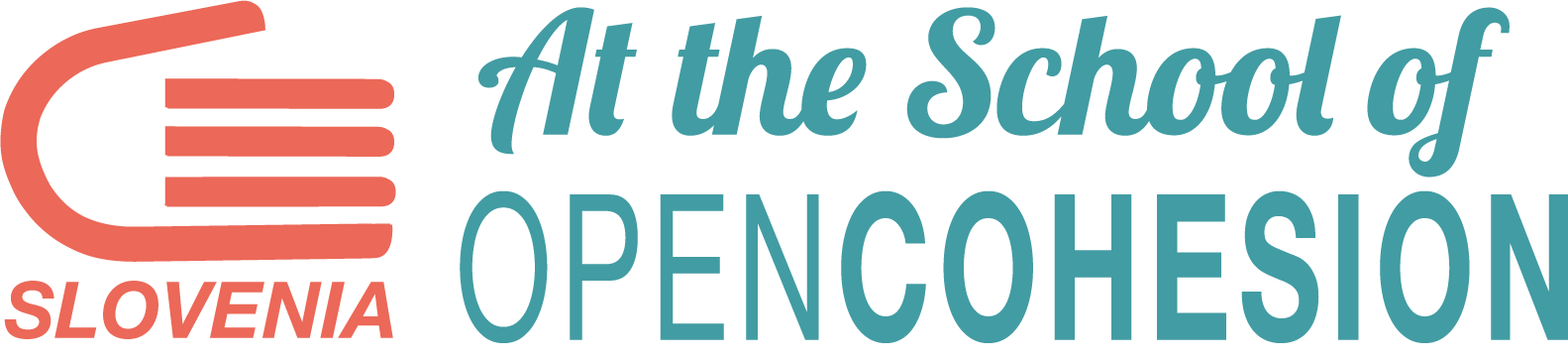 TEHNIKE IN OBLIKE PREDSTAVITVE
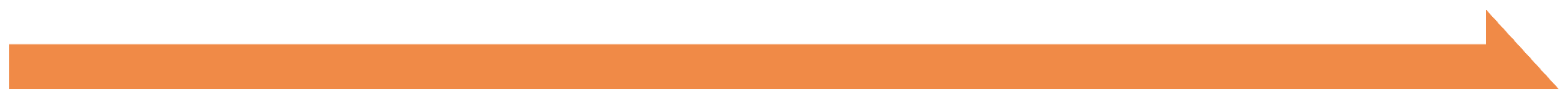 OBLIKE PRIPOVEDOVANJA
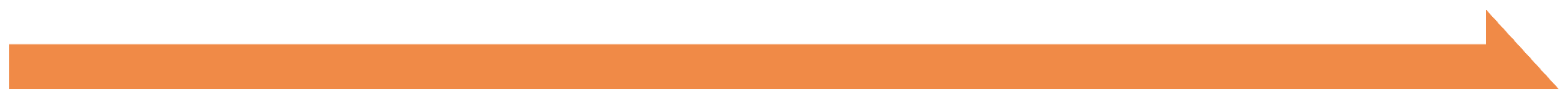 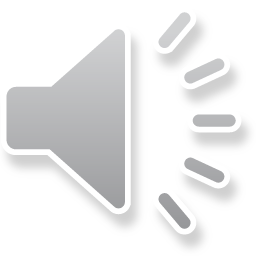 [Speaker Notes: Poglejmo podrobneje, katere lastnosti imajo lahko podatki.]
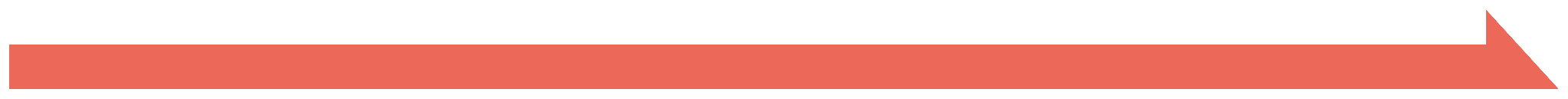 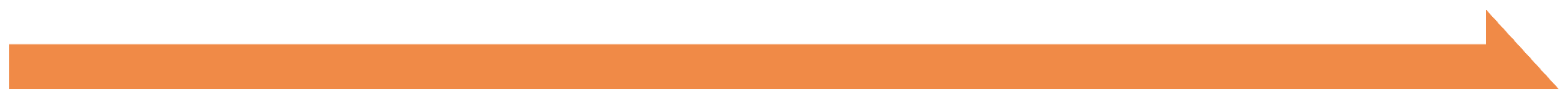 TEHNIKE PRIPOVEDOVANJA
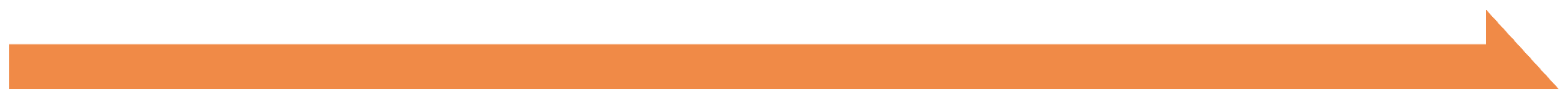 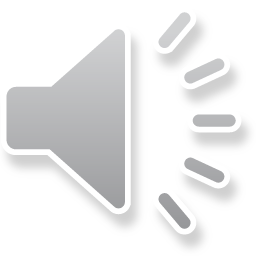 [Speaker Notes: Poglejmo podrobneje, katere lastnosti imajo lahko podatki.]
Nasveti za pripravo predstavitve 
DATATHERAPY.ORG (MIT – Tehnološki institut v Massachusettsu)


Povejte osebno zgodbo 
S pripovedovanjem osebnih zgodb se doseže čustveno sodelovanje občinstva.

Za podatki, ki jih predstavljate, se lahko skrivajo zanimive zgodbe o ljudeh. 

Poskusite fizično predstaviti podatke
3-D rekonstrukcija, model, predmet ali kolaž, s katerimi se lahko podatki prenesejo v zgodbo… to je lahko dober način, da se pritegne pozornost, spodbudijo vprašanja, zabava občinstvo.

Preslikava podatkov … je lahko tudi ustvarjalna!
Pokažite, kje se zgodba odvija, opredelite resnične kraje z vizualizacijami zemljevidov. Kreativni zemljevidi z dodatnimi vizualnimi elementi so tudi uporabna orodja, da se pozornost usmeri na določeno območje; občinstvo ponese na kraje, ki jih opisujete.

Oživite modele ali uporabite igrivo interakcijo
V nekaterih primerih lahko poskusite biti še bolj ustvarjalni in prek iger komunicirate z javnostjo (npr. igra vlog, celo eksperimentiranje s slogi ali žanri pripovedovanja zgodb – literarni, filmski, gledališki itd.).
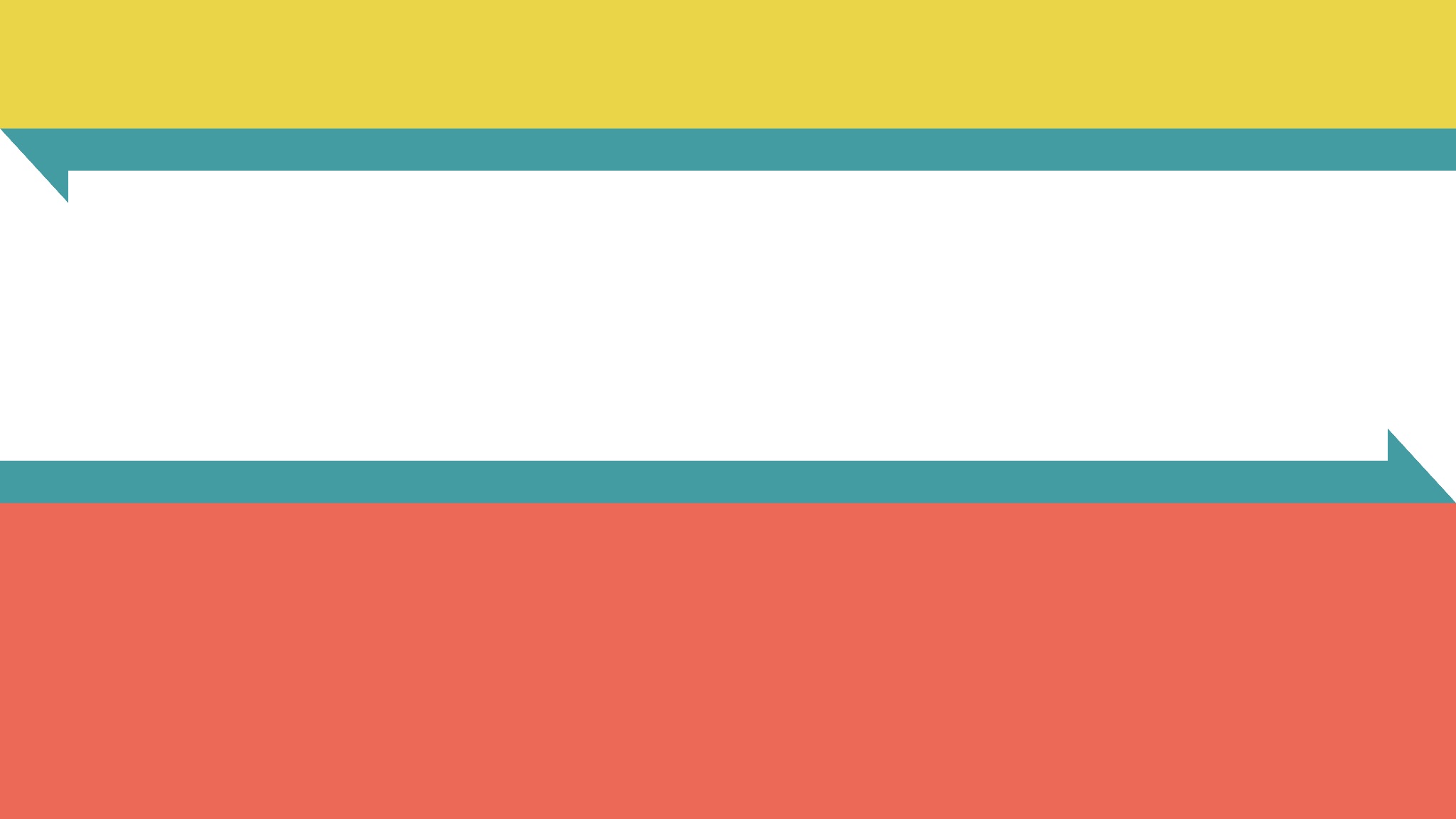 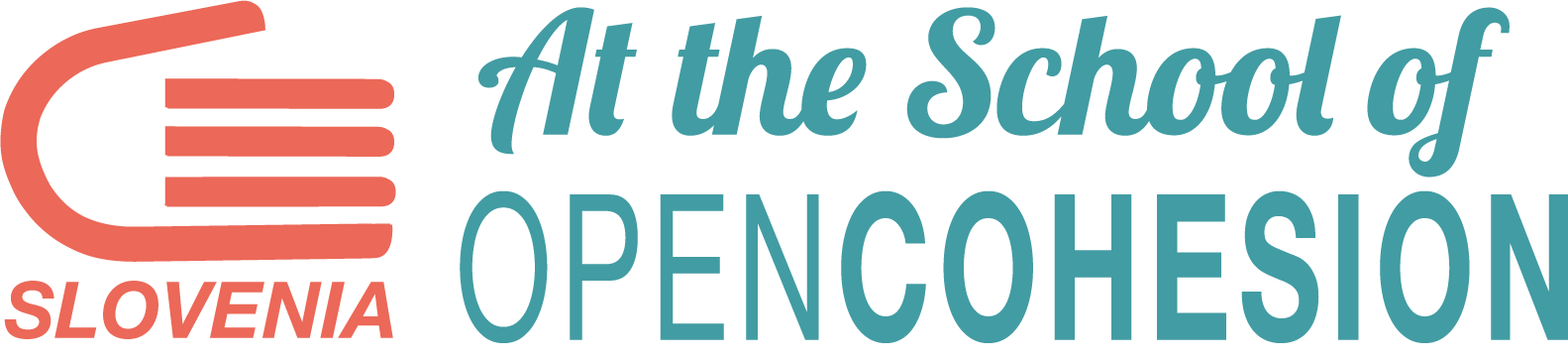 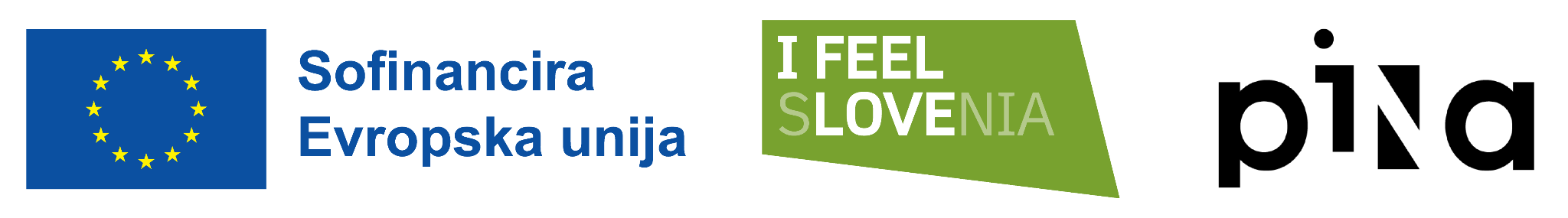